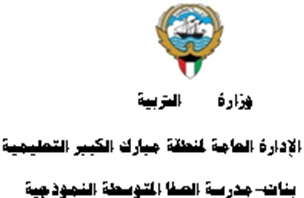 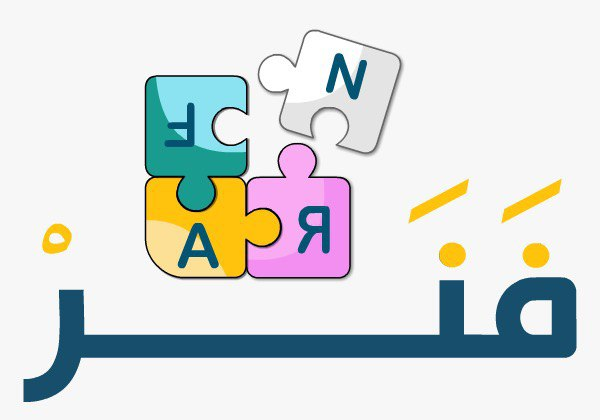 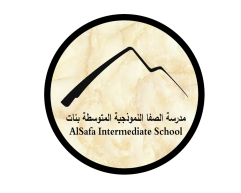 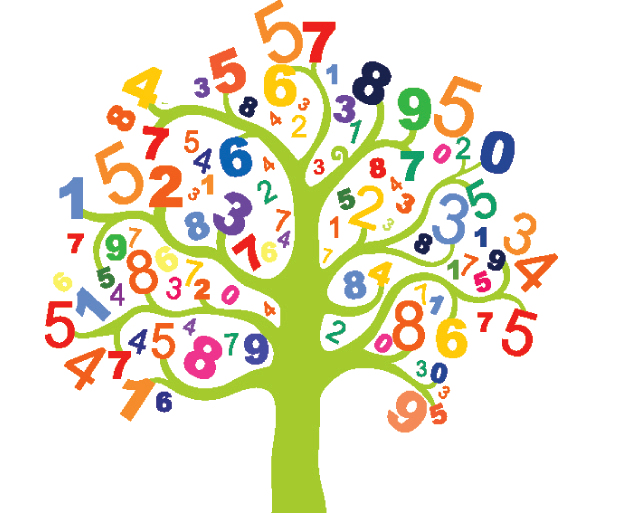 (2-9): حل المعادلات "الضرب والقسمة" - الحصة الثانيةإعداد المعلمة: أ. نوره راشد
رئيسة قسم الرياضيات : هنادي العمران 
مديرة المدرسة : أ / ليلى حسين  اكبر
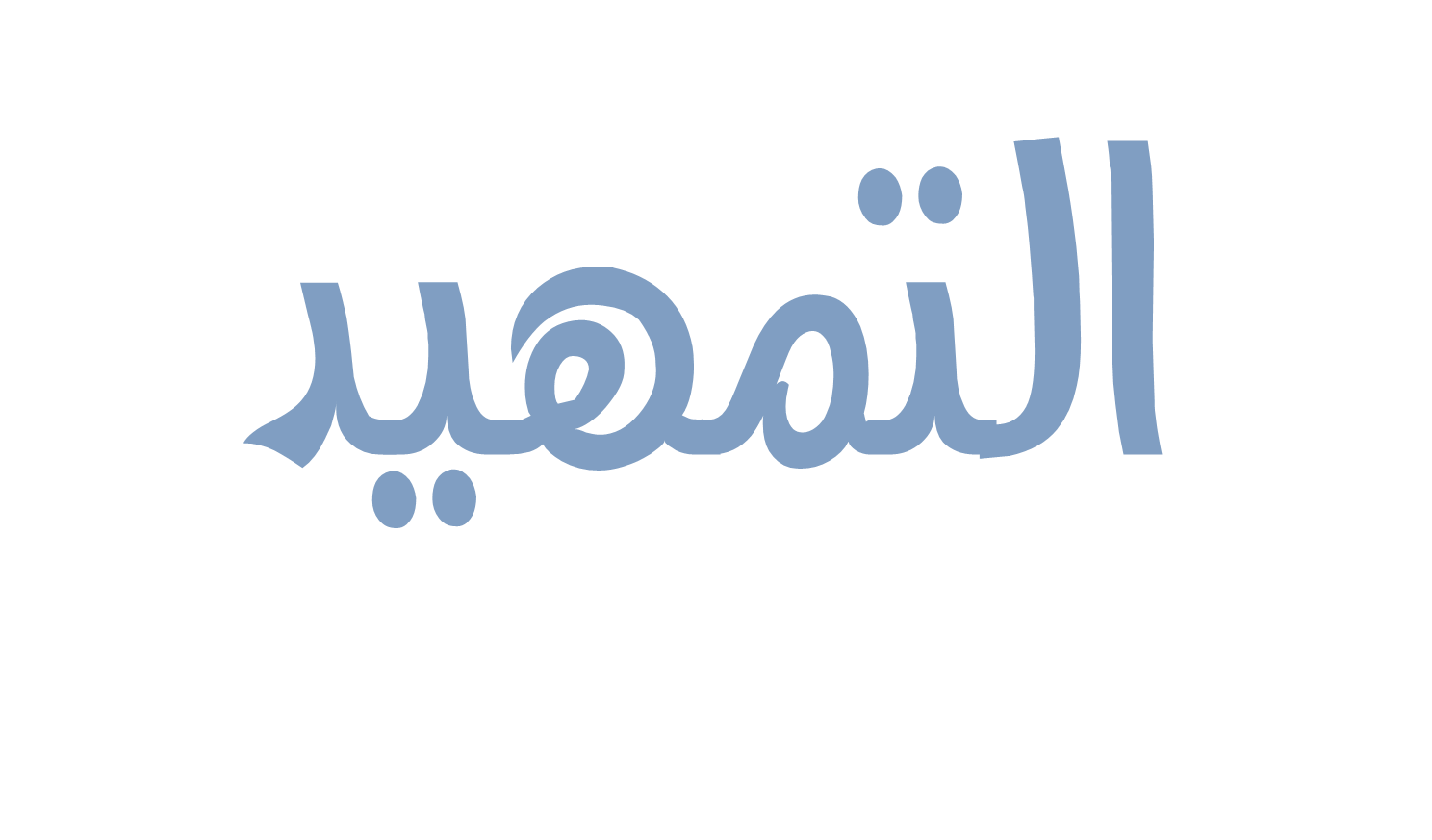 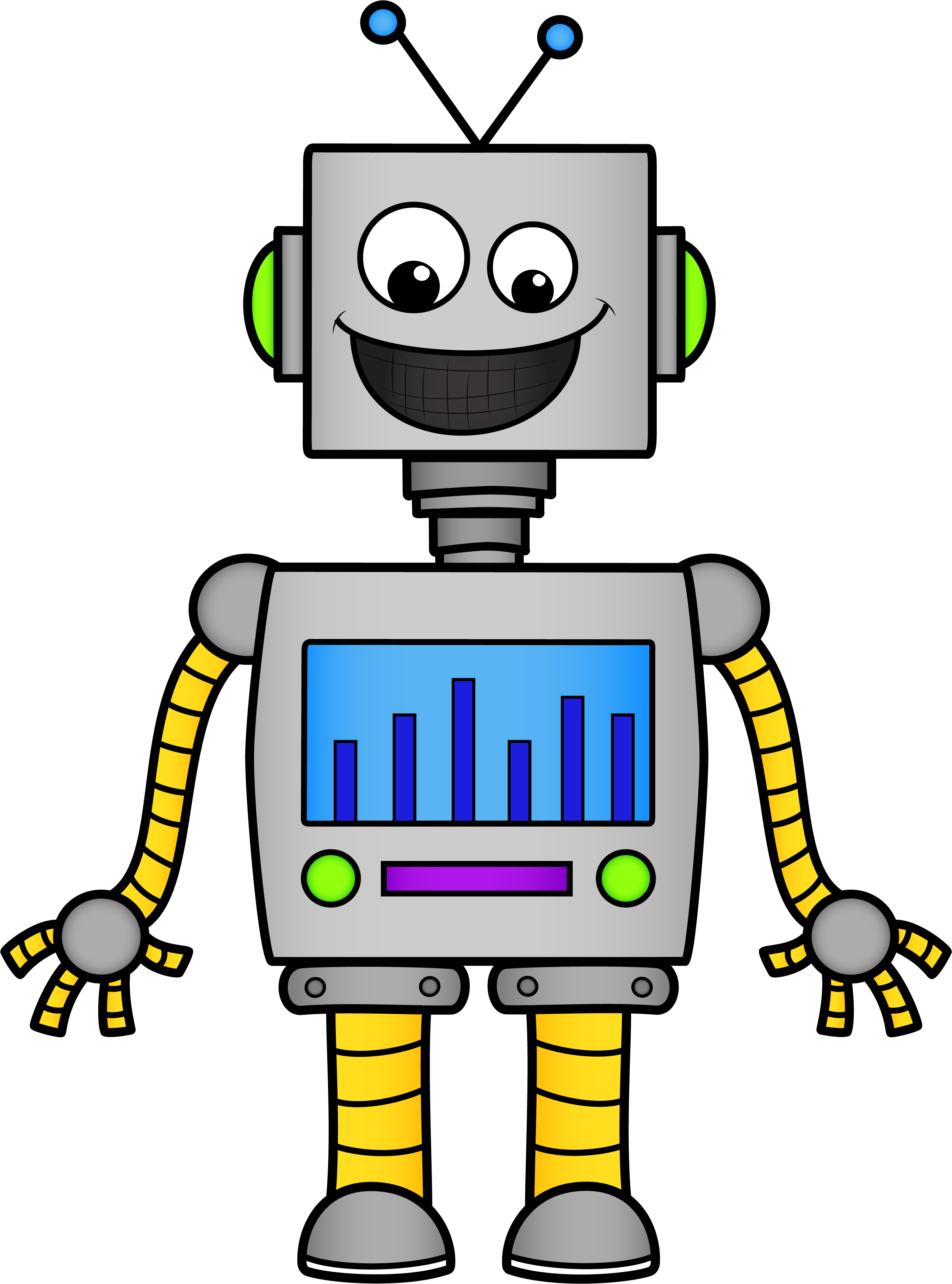 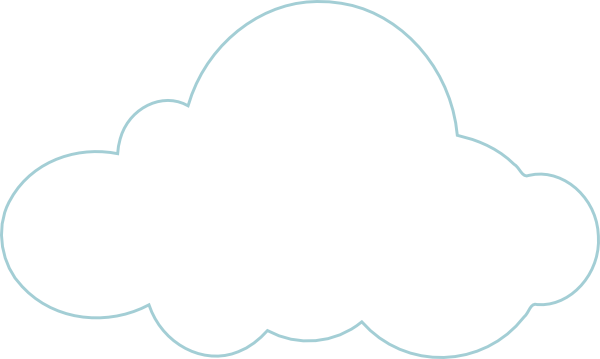 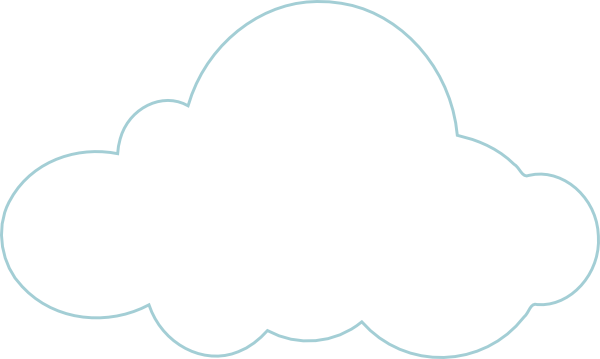 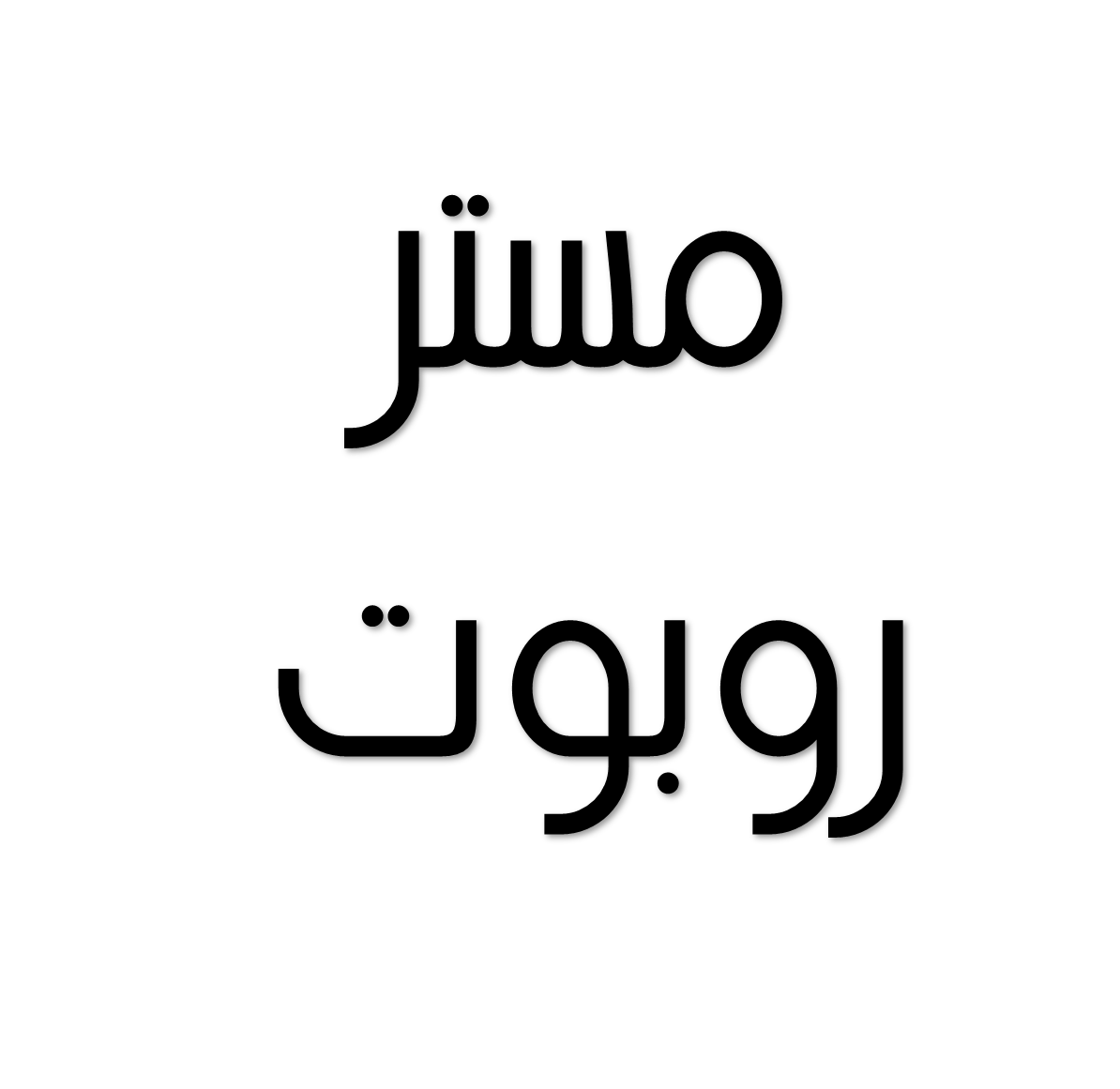 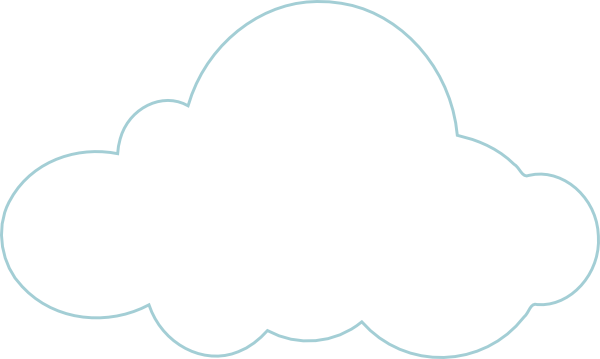 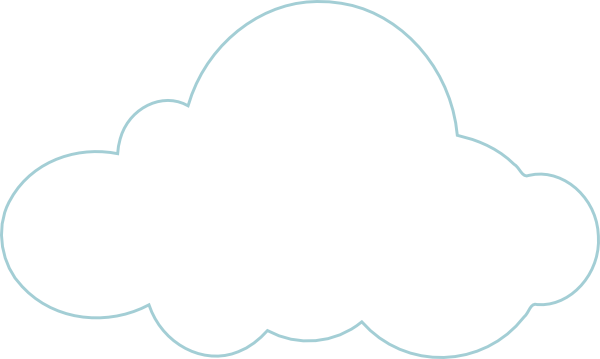 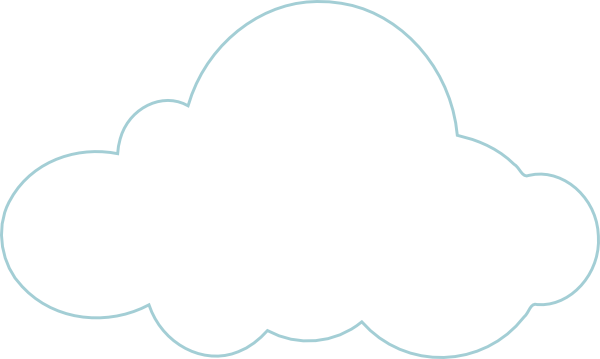 اختاري الإجابة الصحيحة:
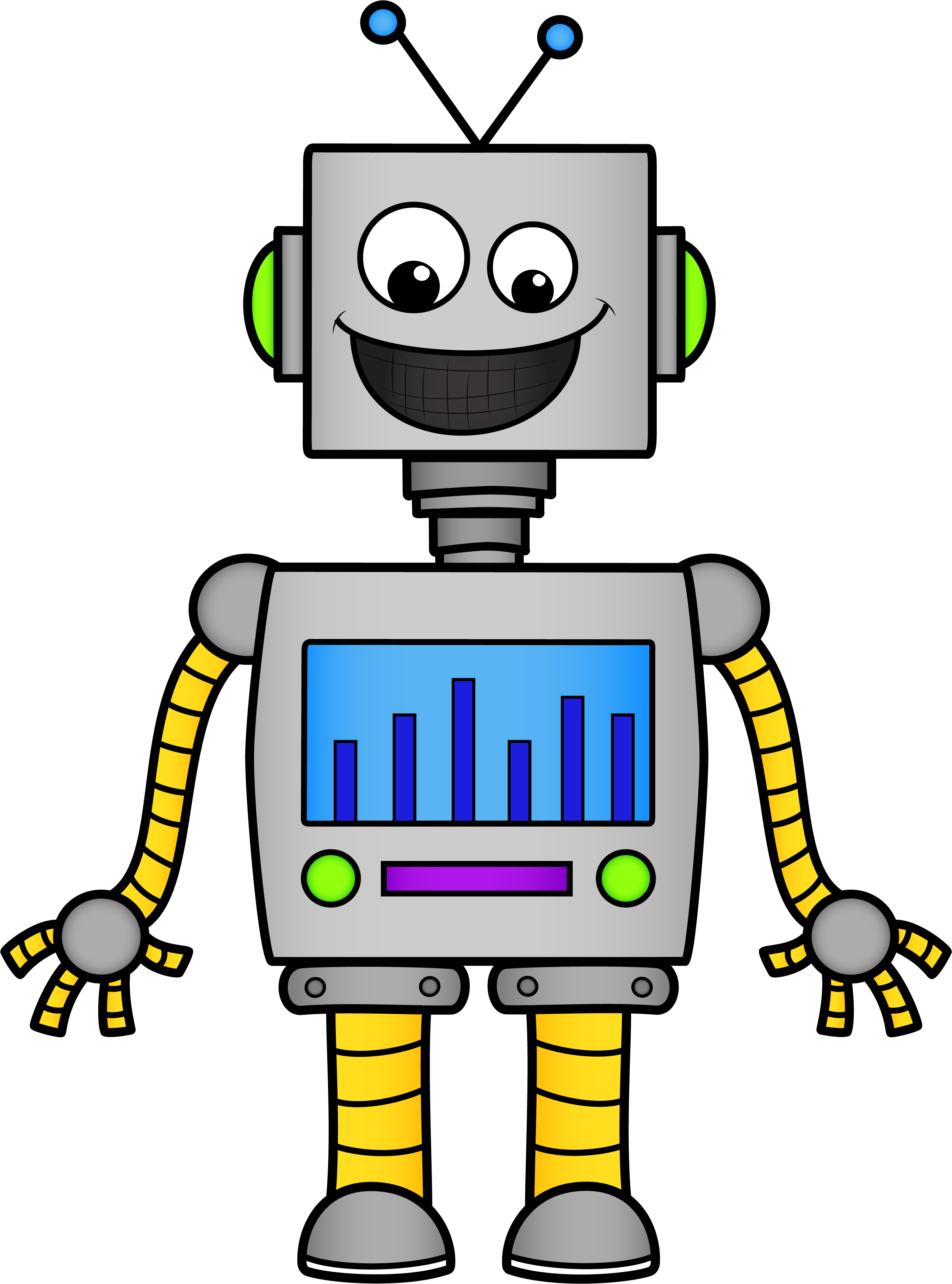 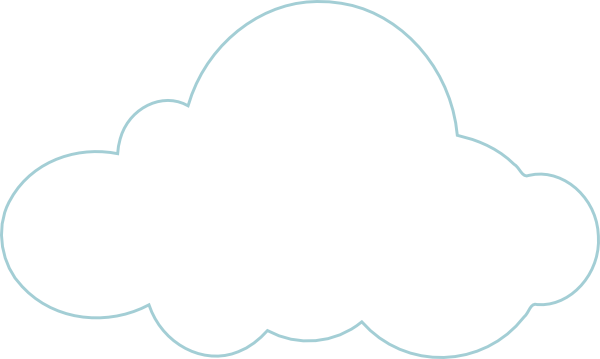 8
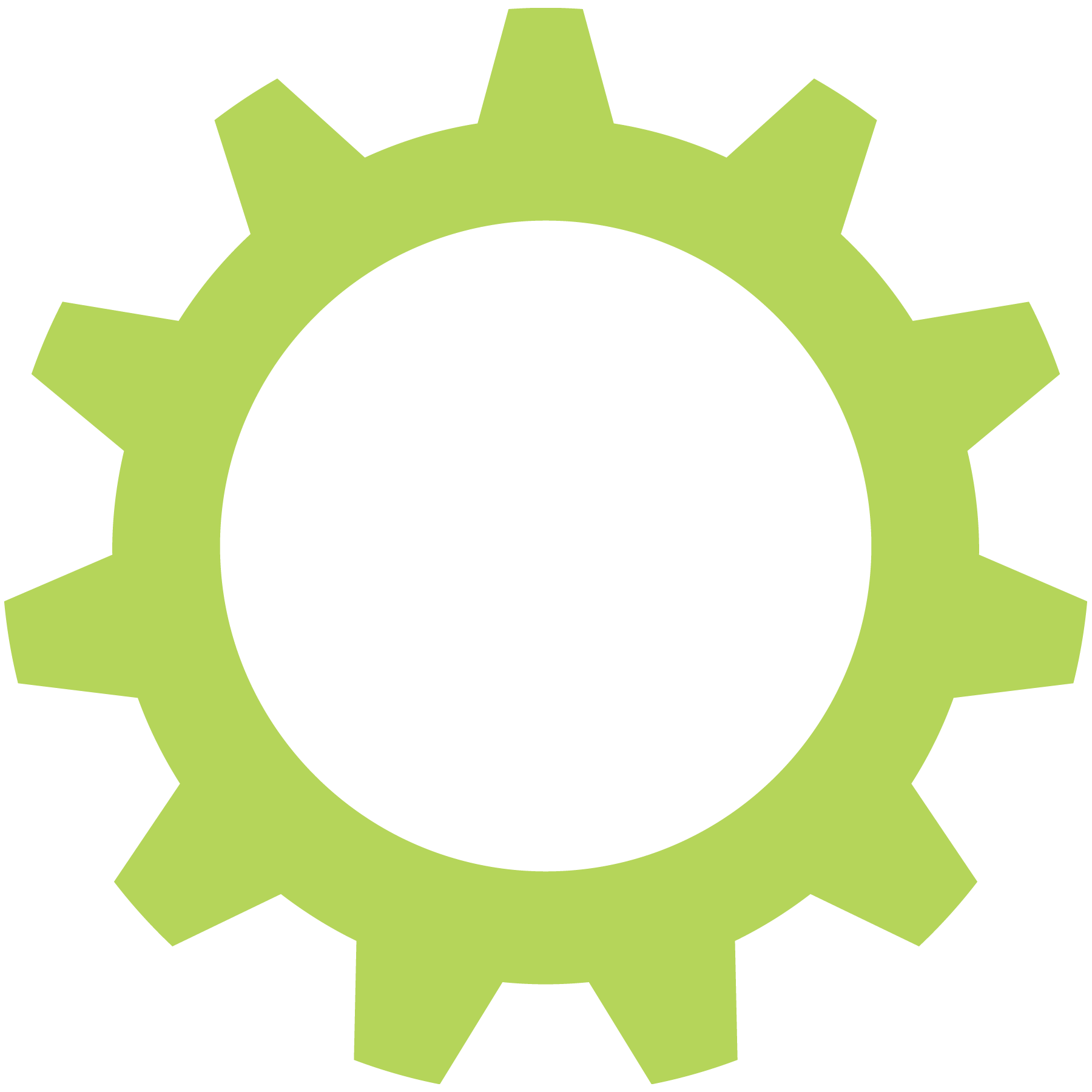 2
×
9
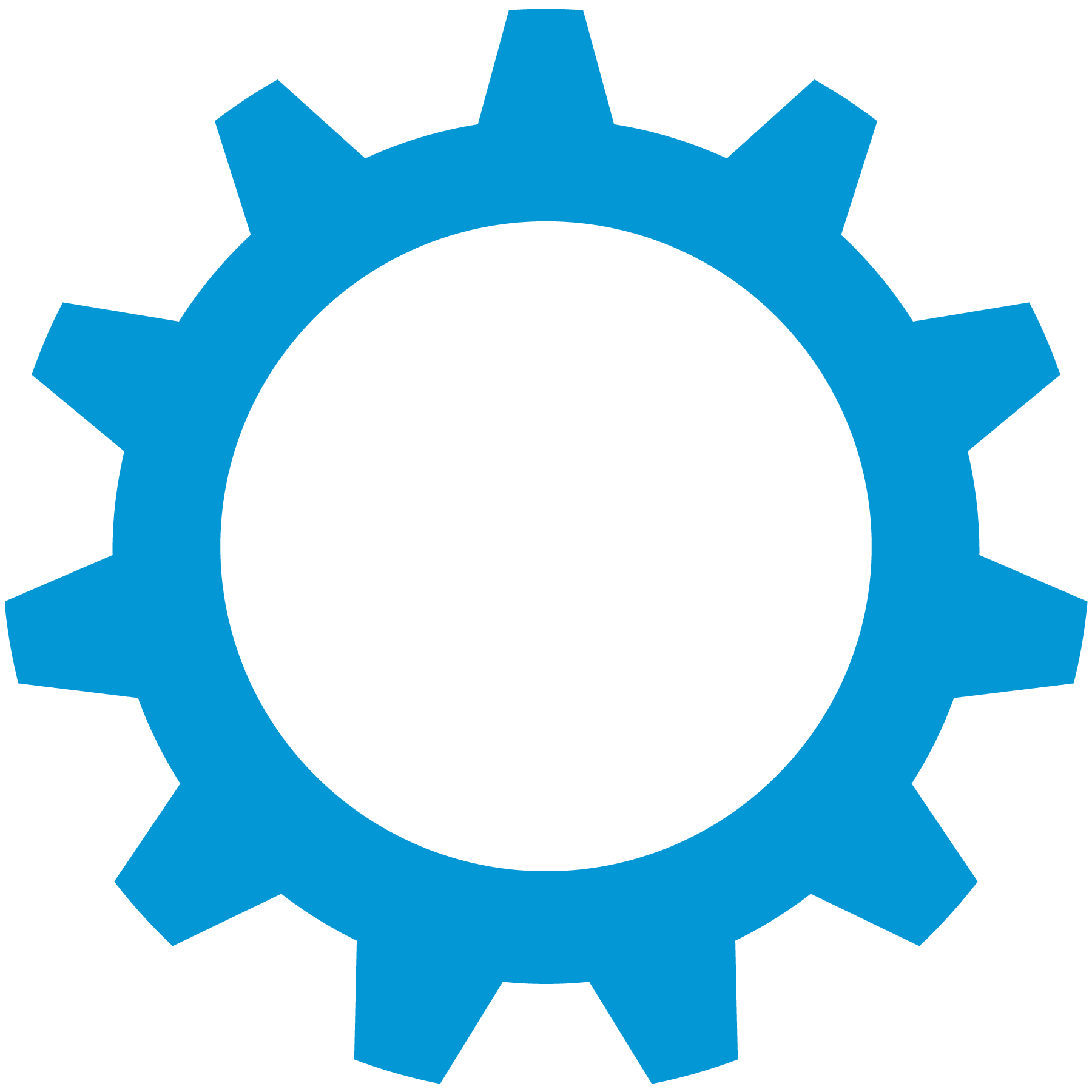 16
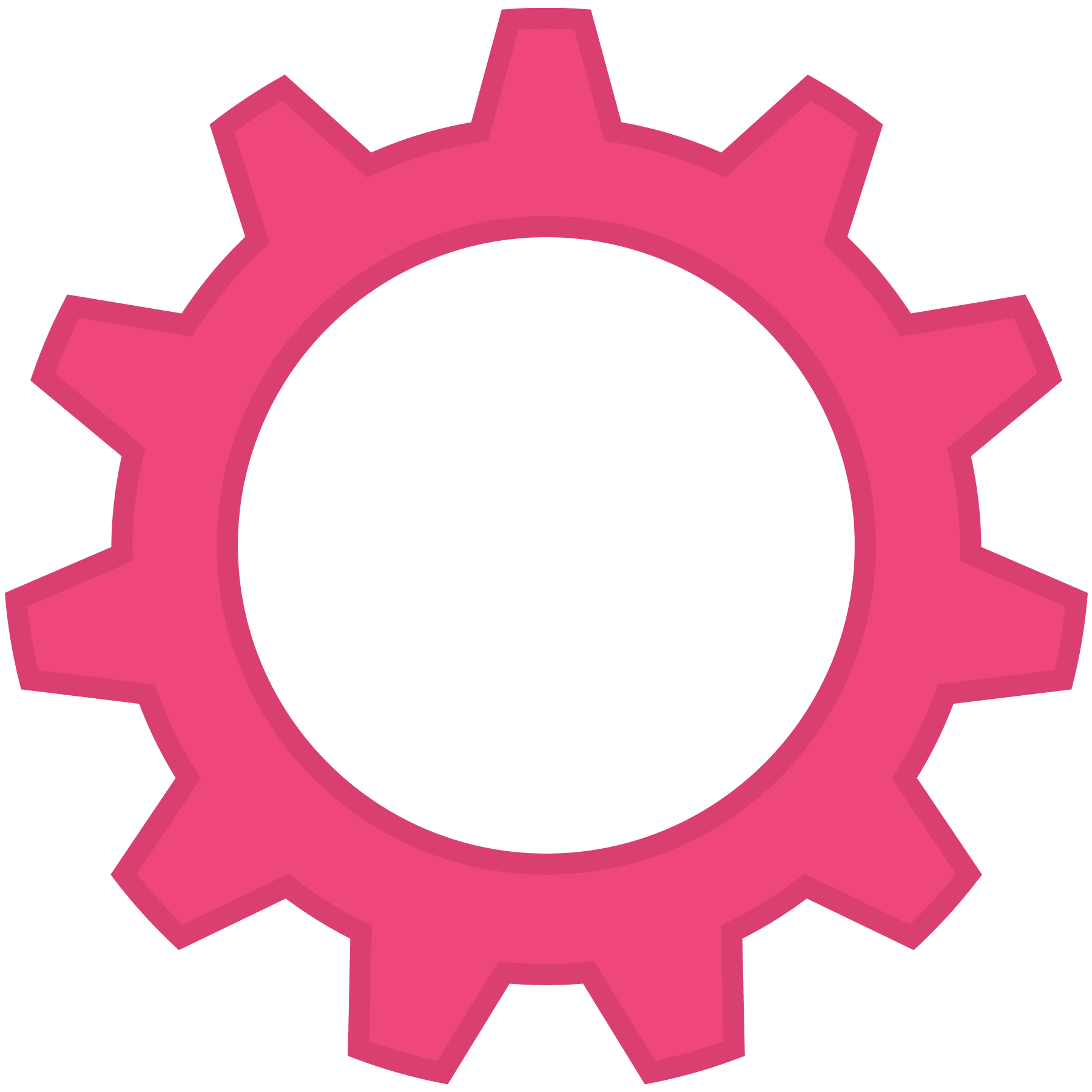 7
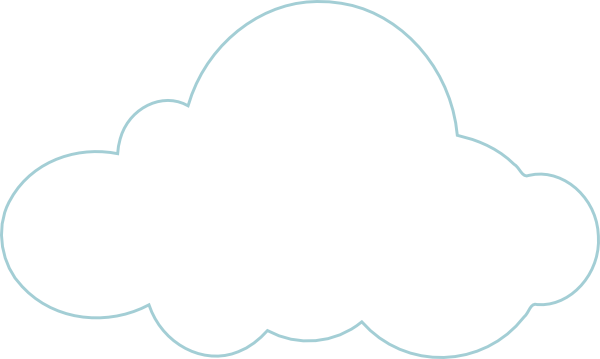 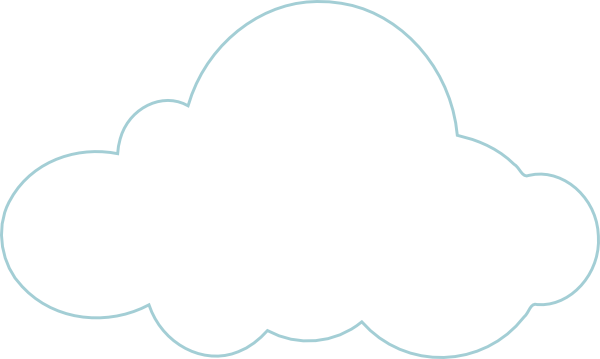 اختاري الإجابة الصحيحة:
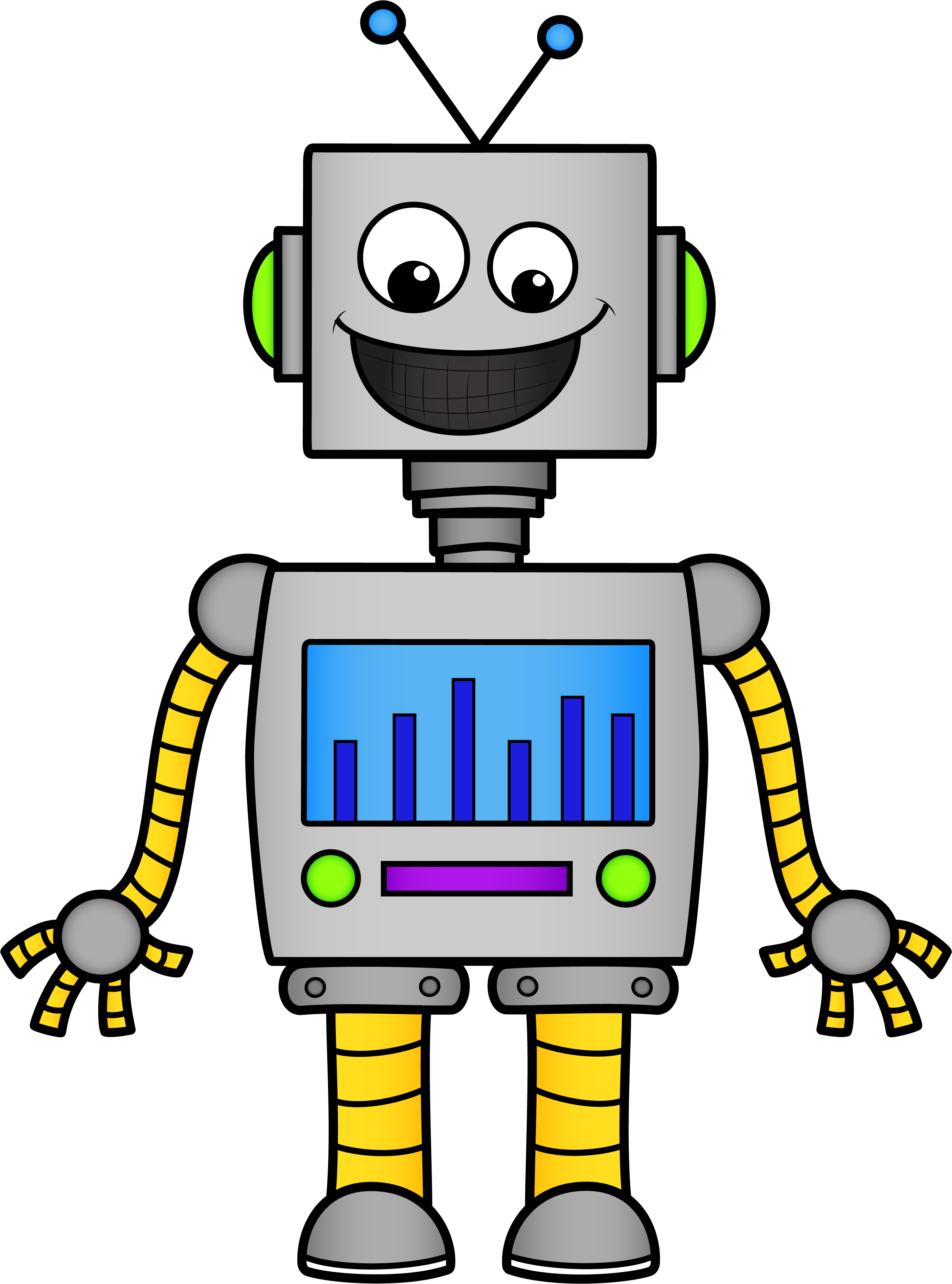 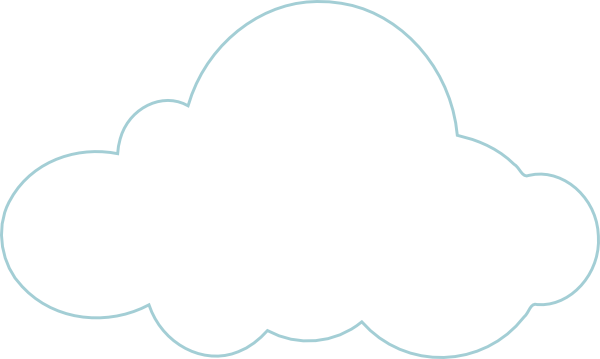 3
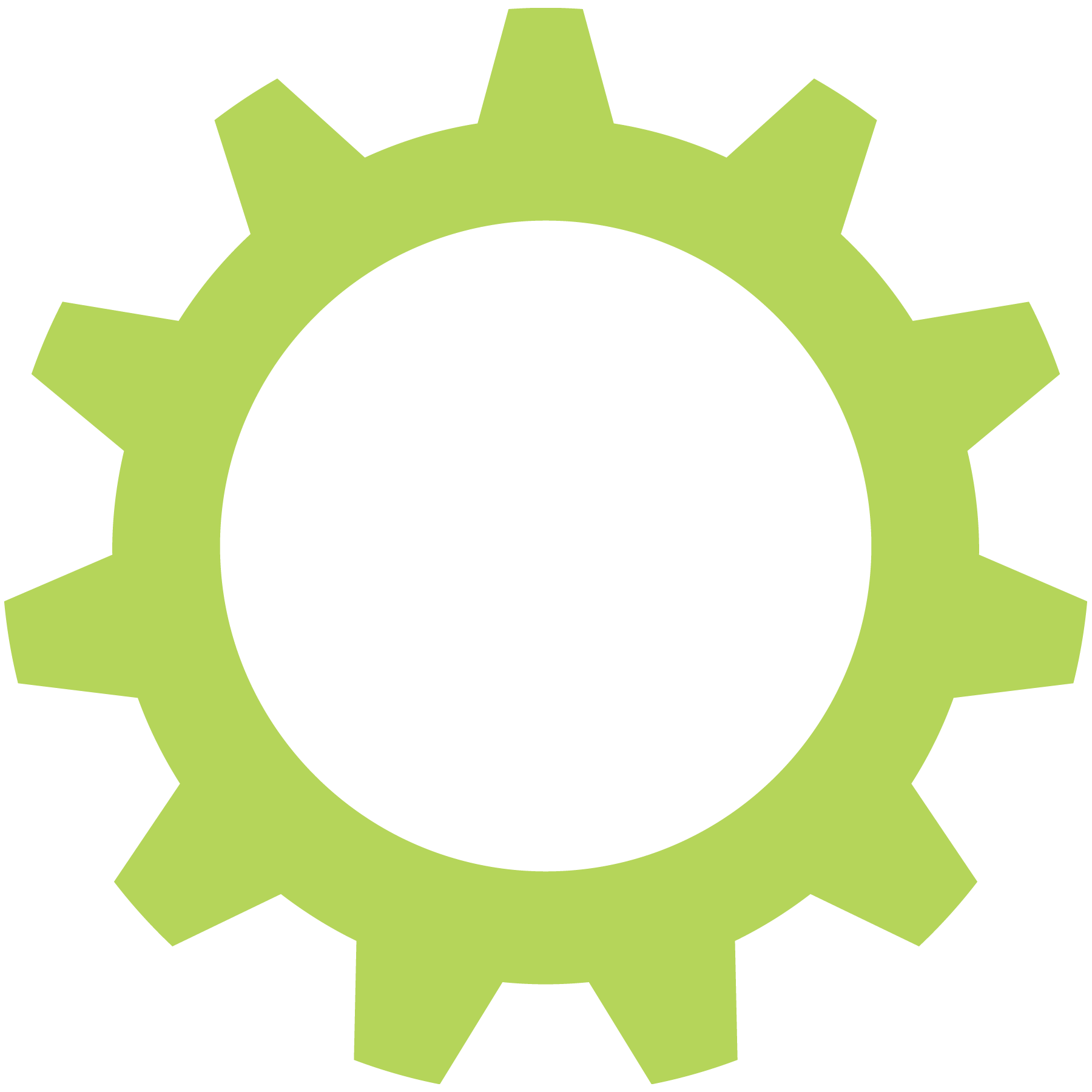 6
×
4
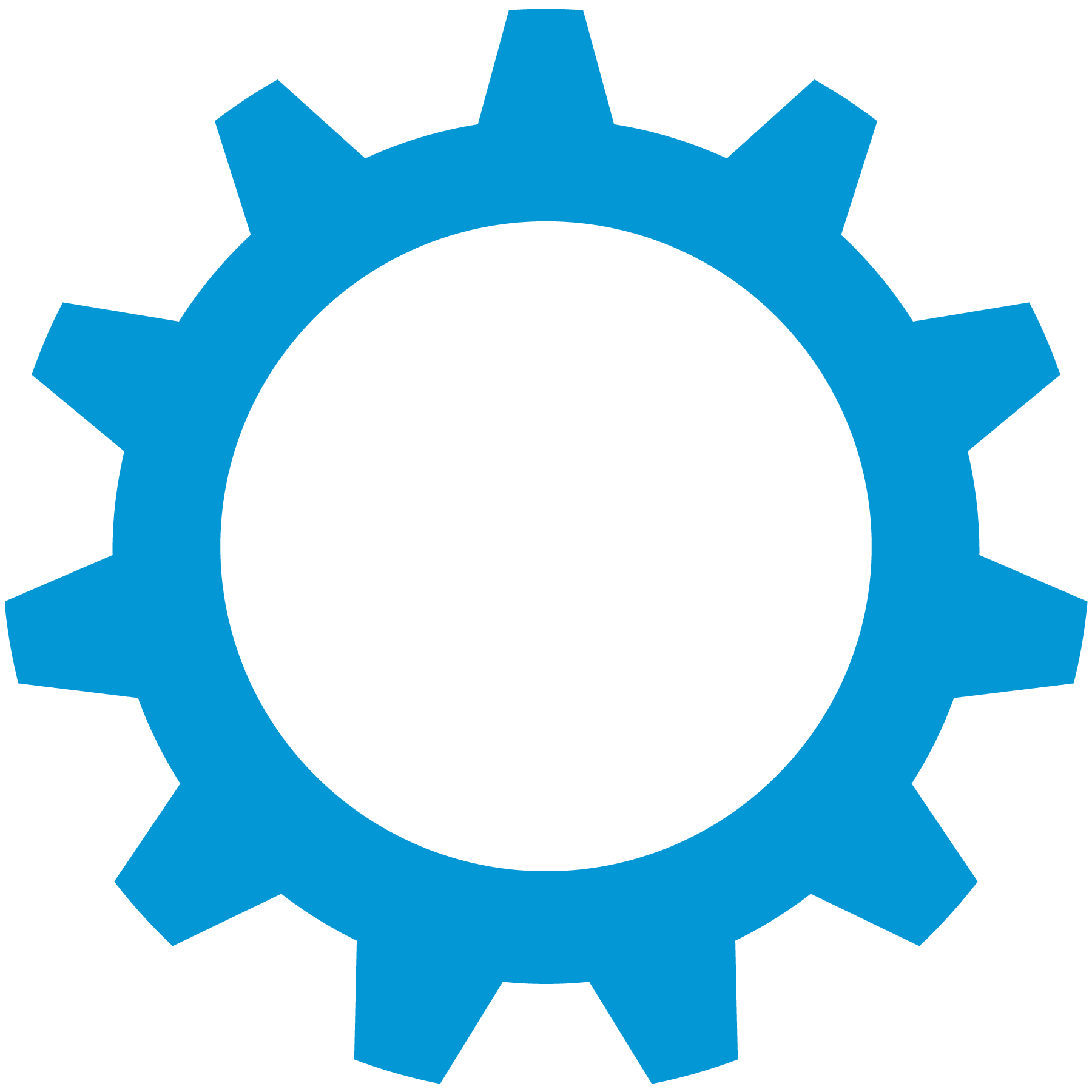 24
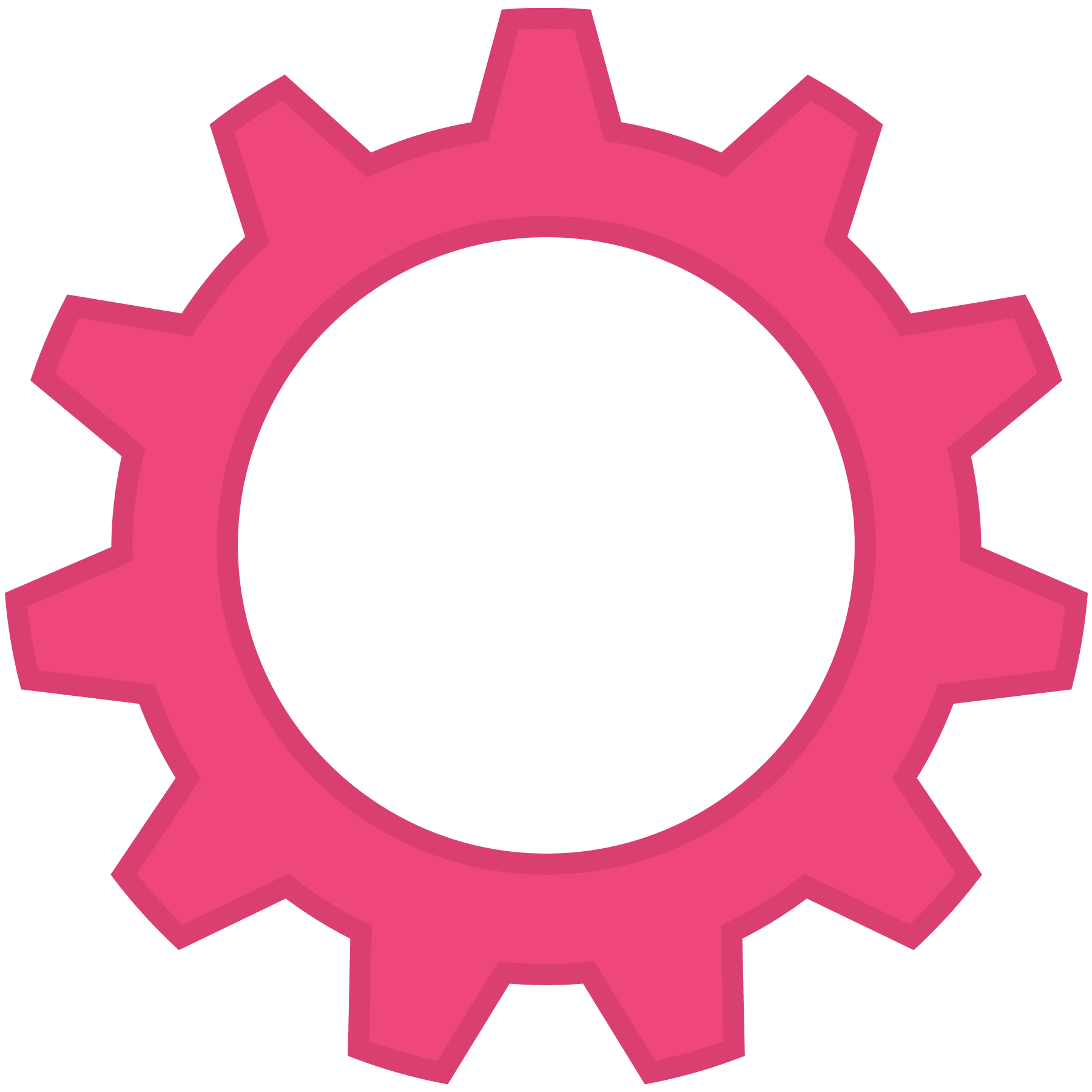 5
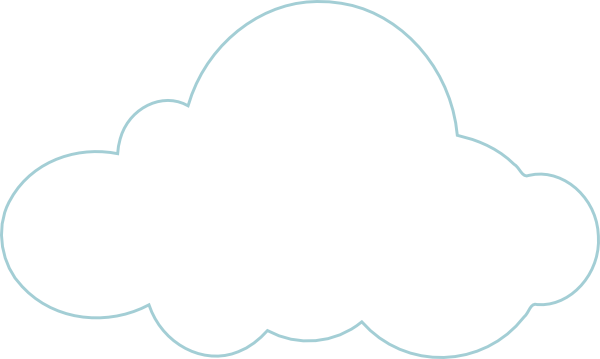 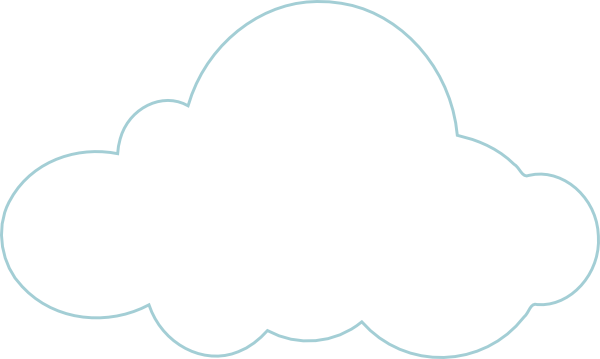 اختاري الإجابة الصحيحة:
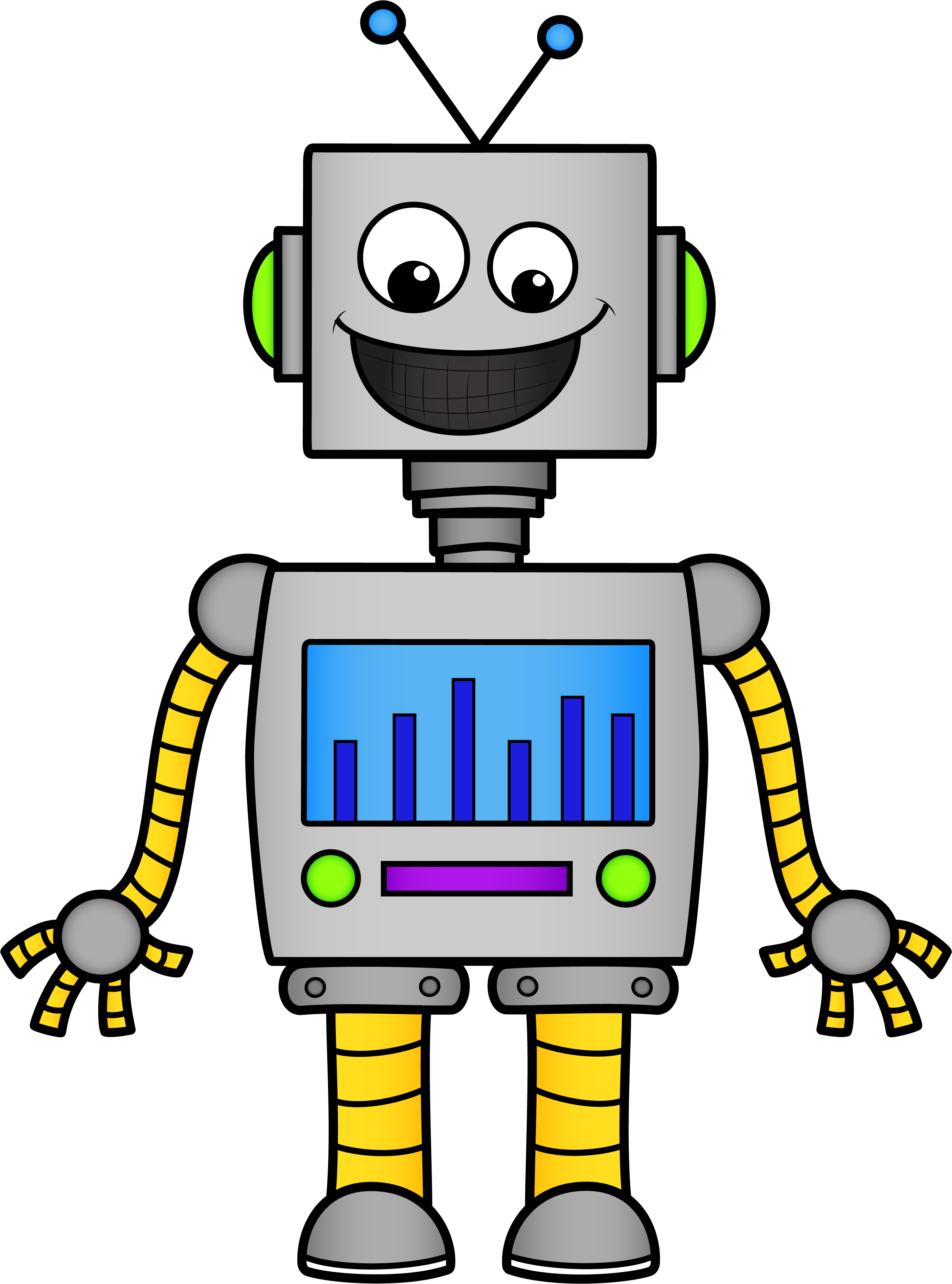 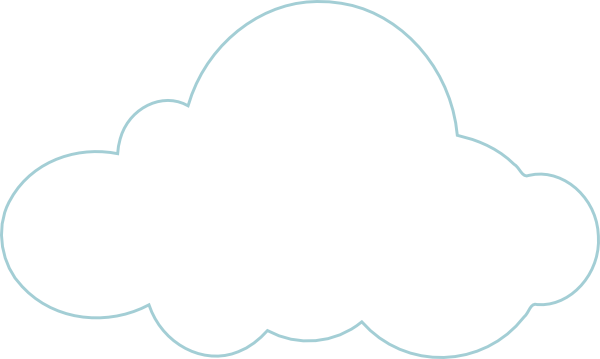 4
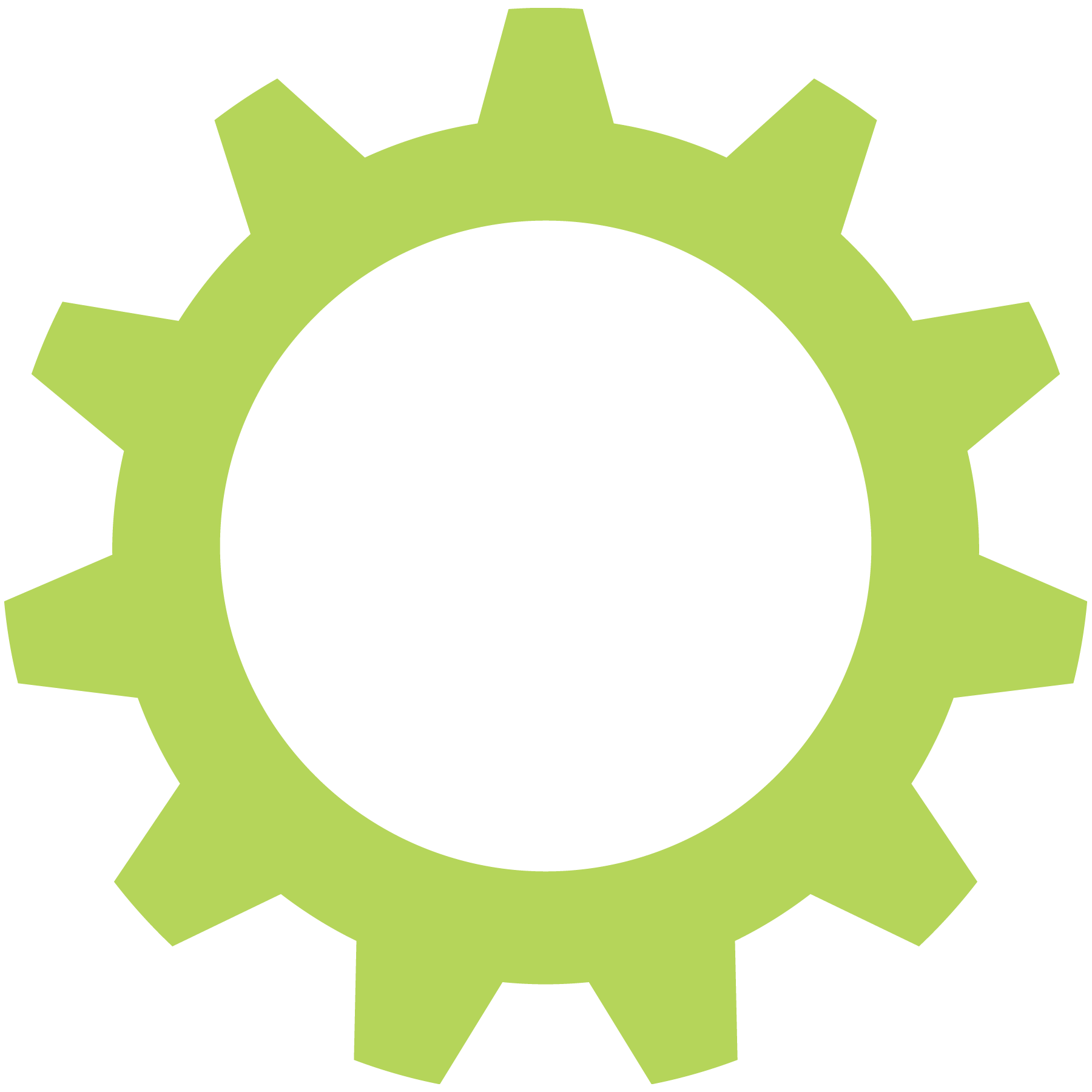 2
×
5
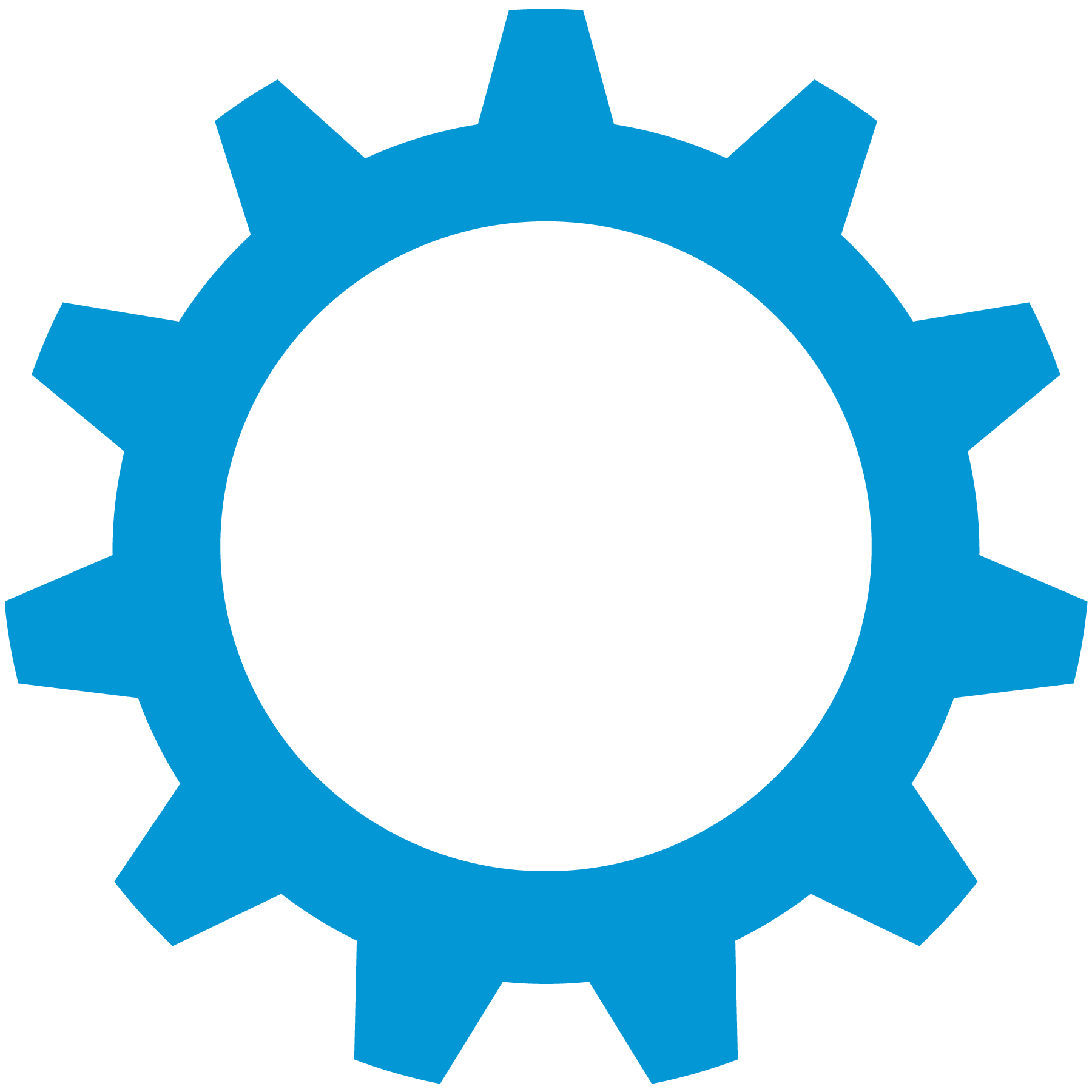 12
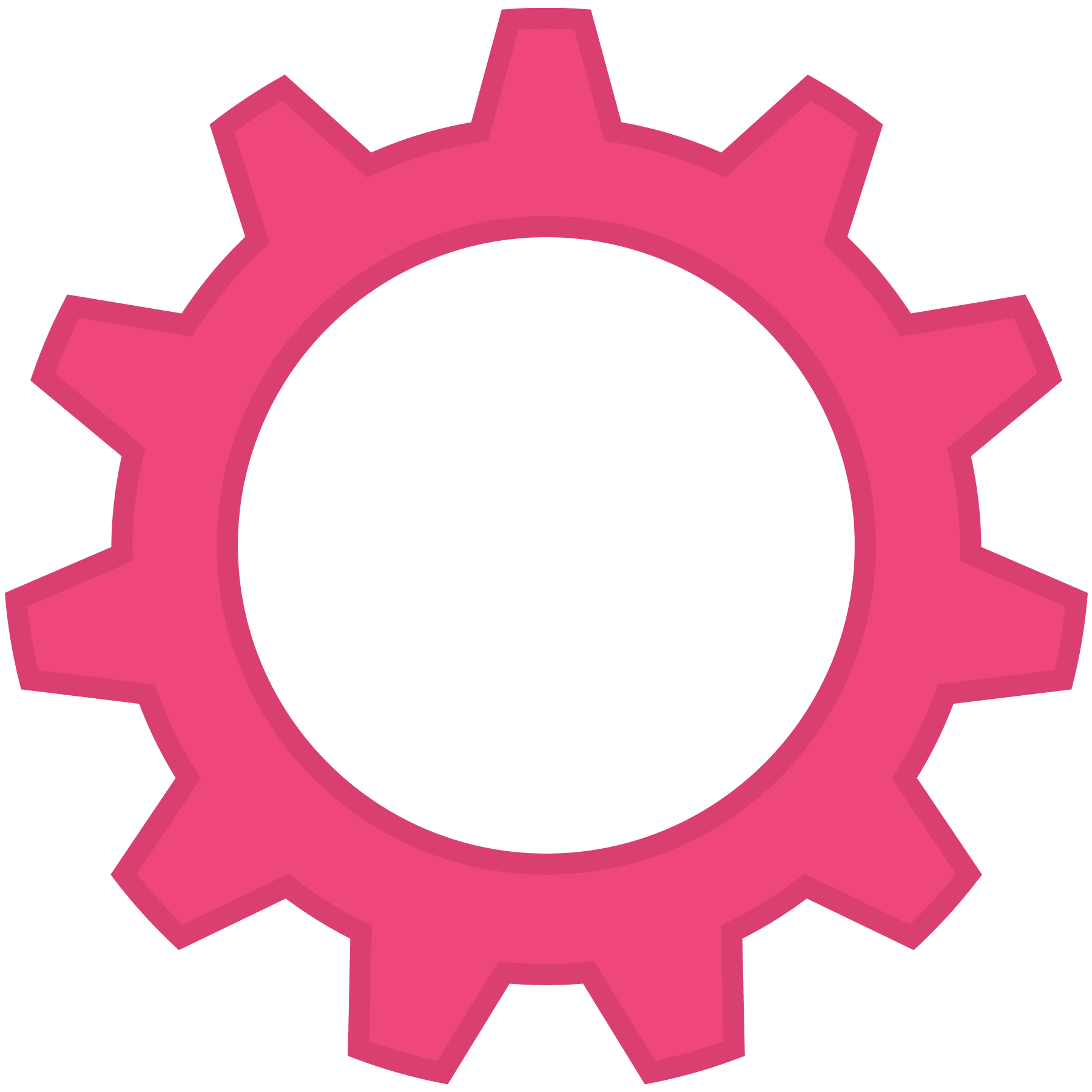 6
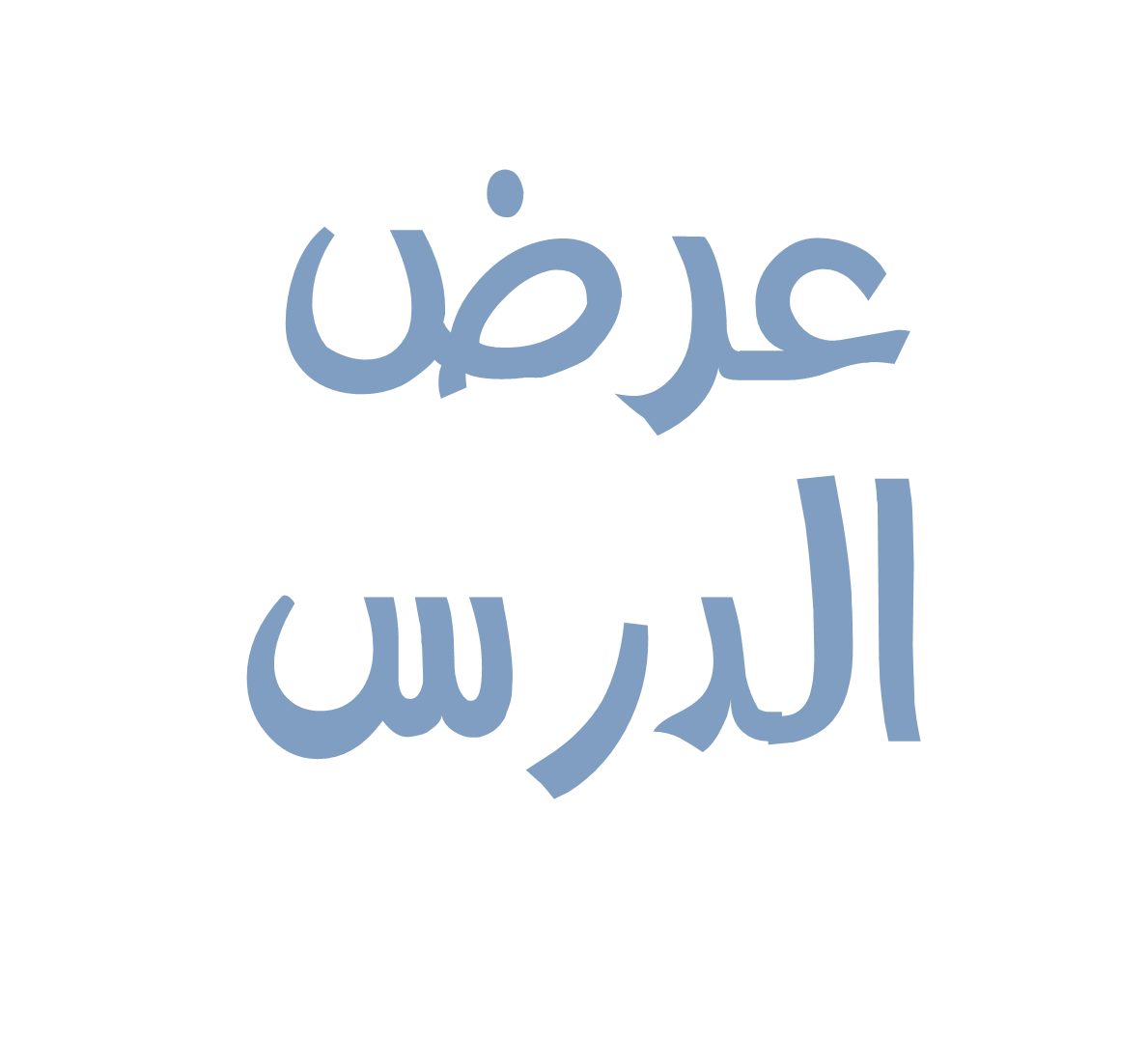 صفحة 102
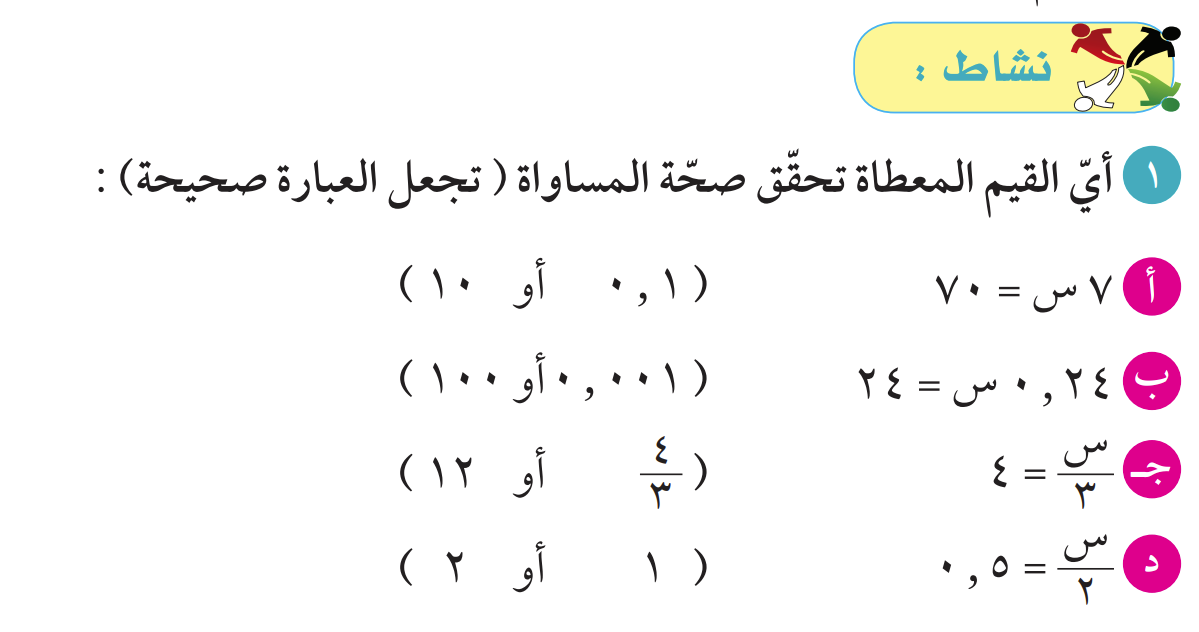 صفحة 103
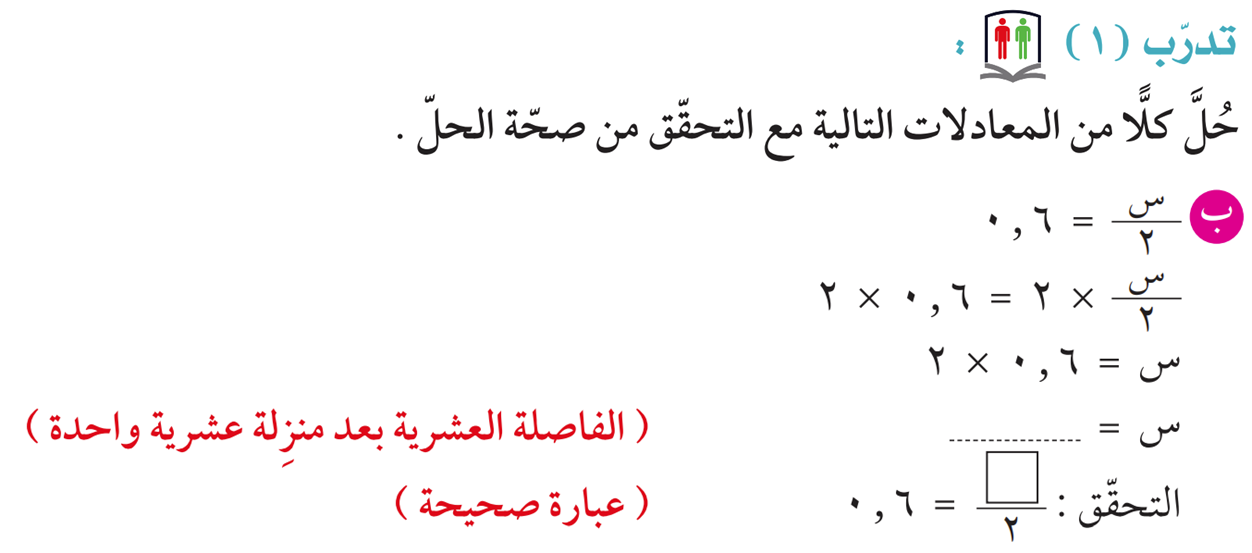 1,2
1,2
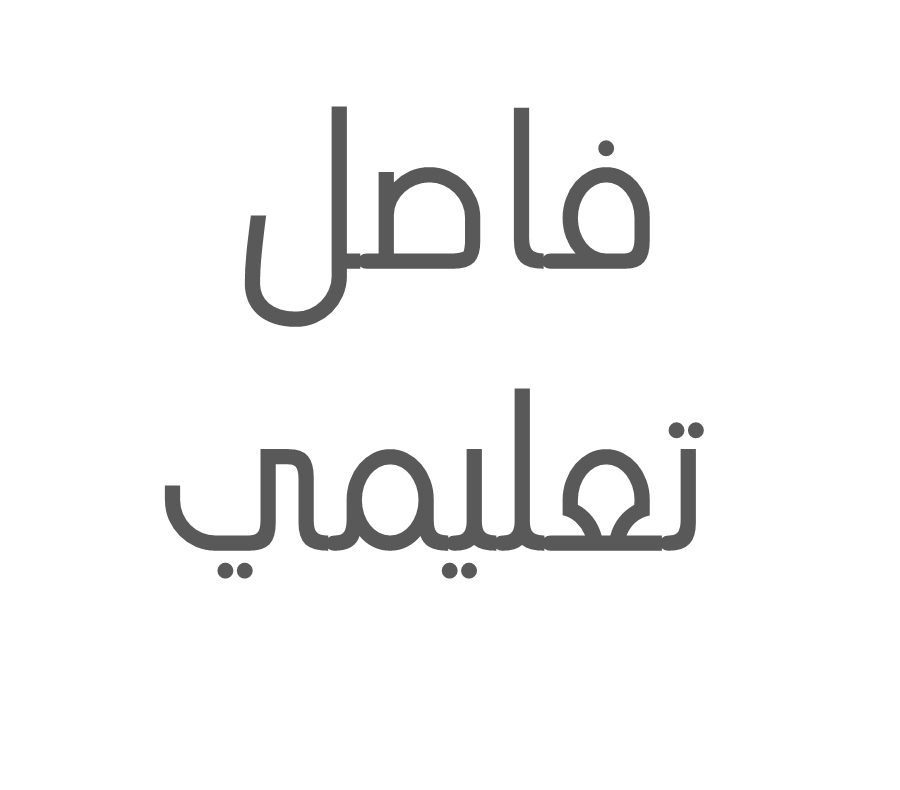 من تستطيع أن تجد الحرف المختلف ؟
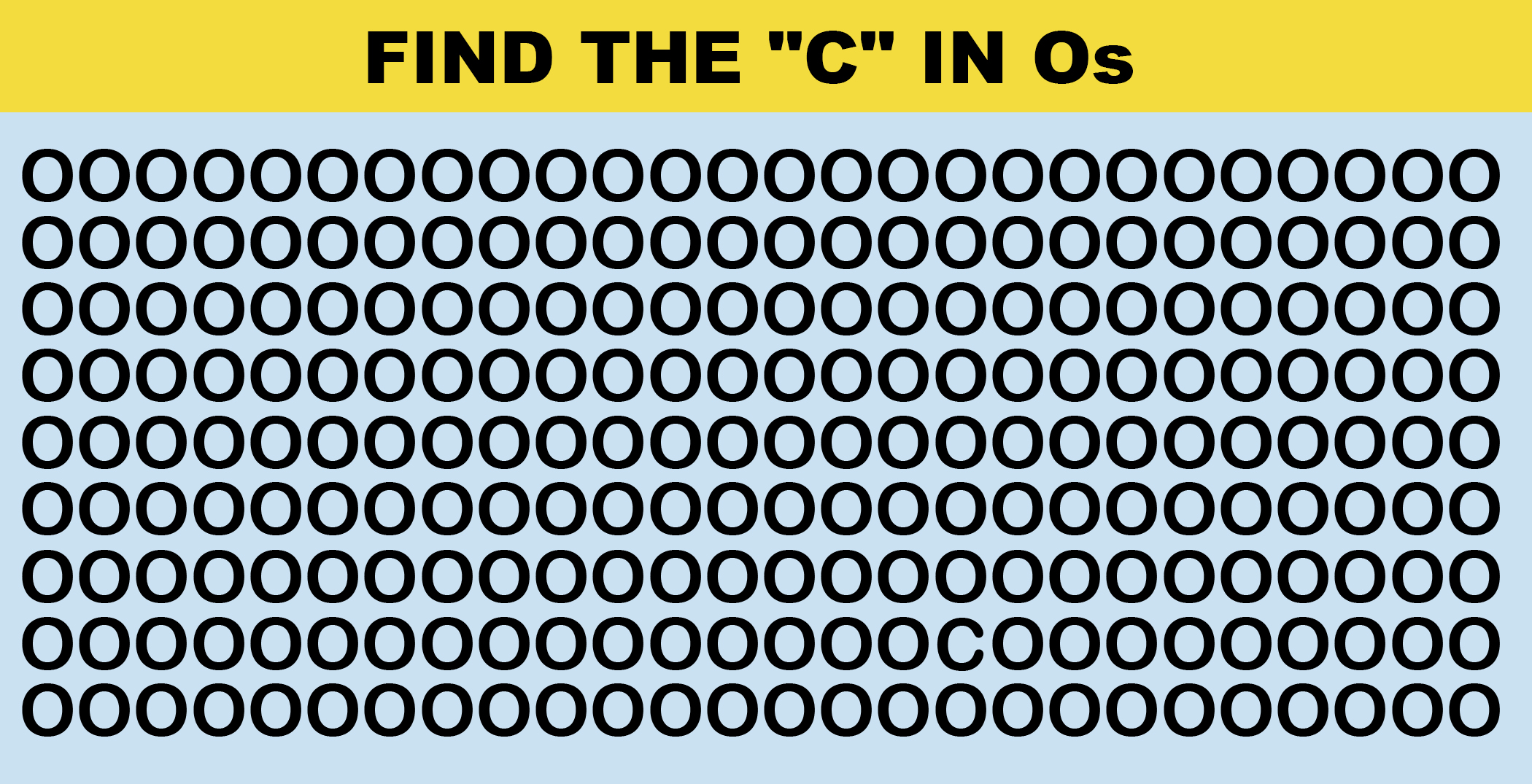 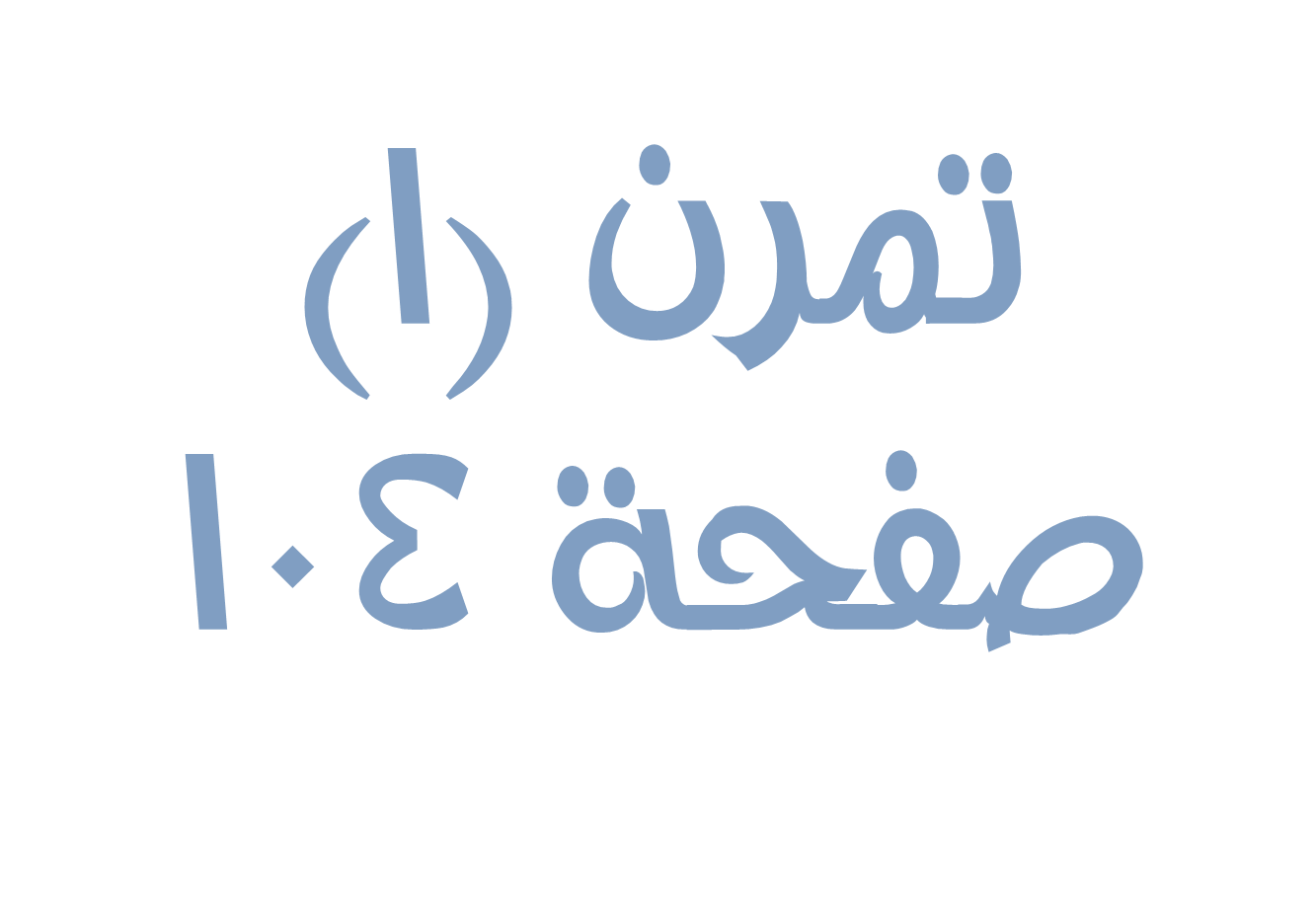 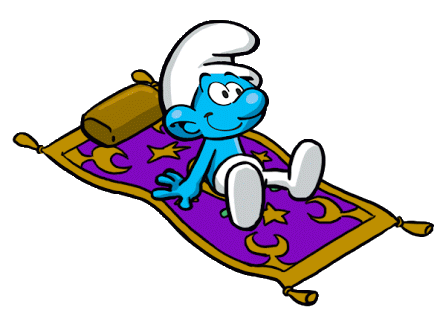 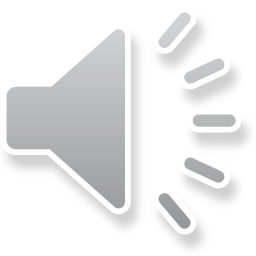 قرية السنافر
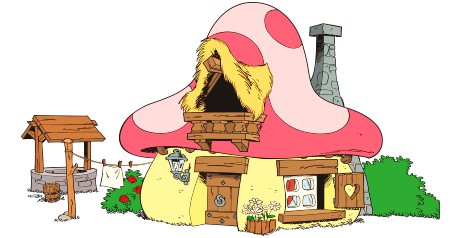 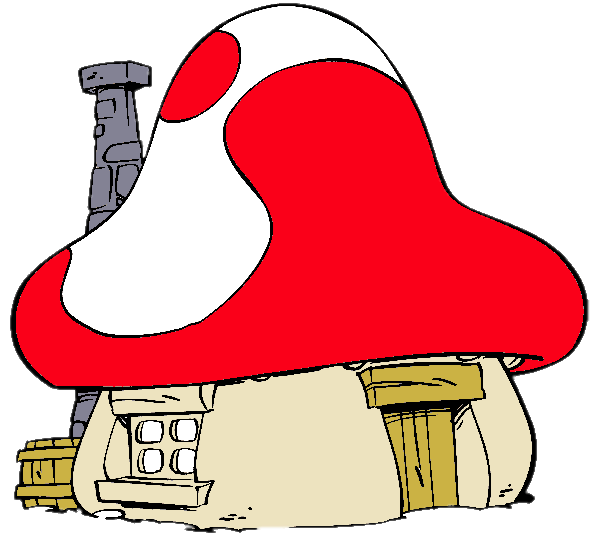 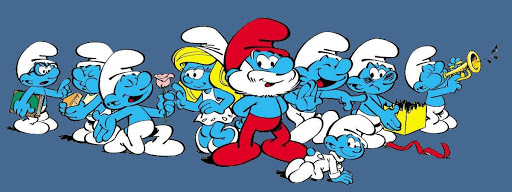 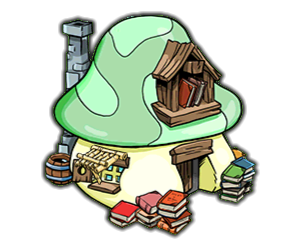 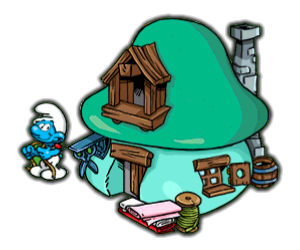 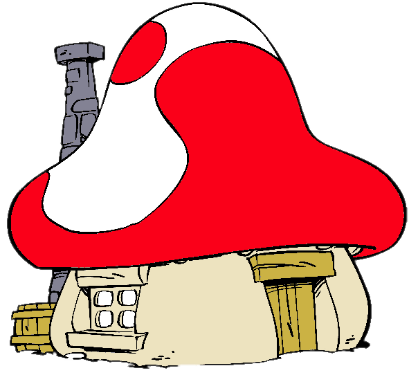 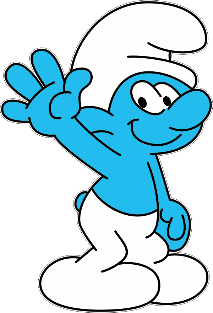 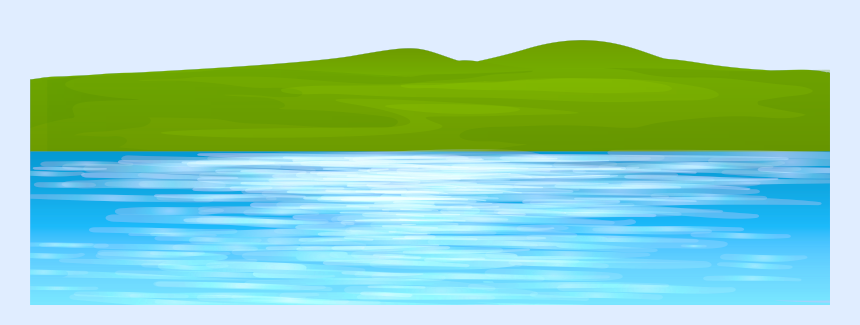 اختاري منزلاً لإظهار السؤال
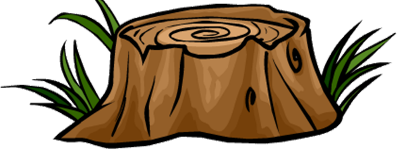 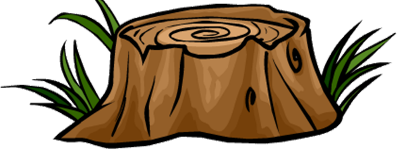 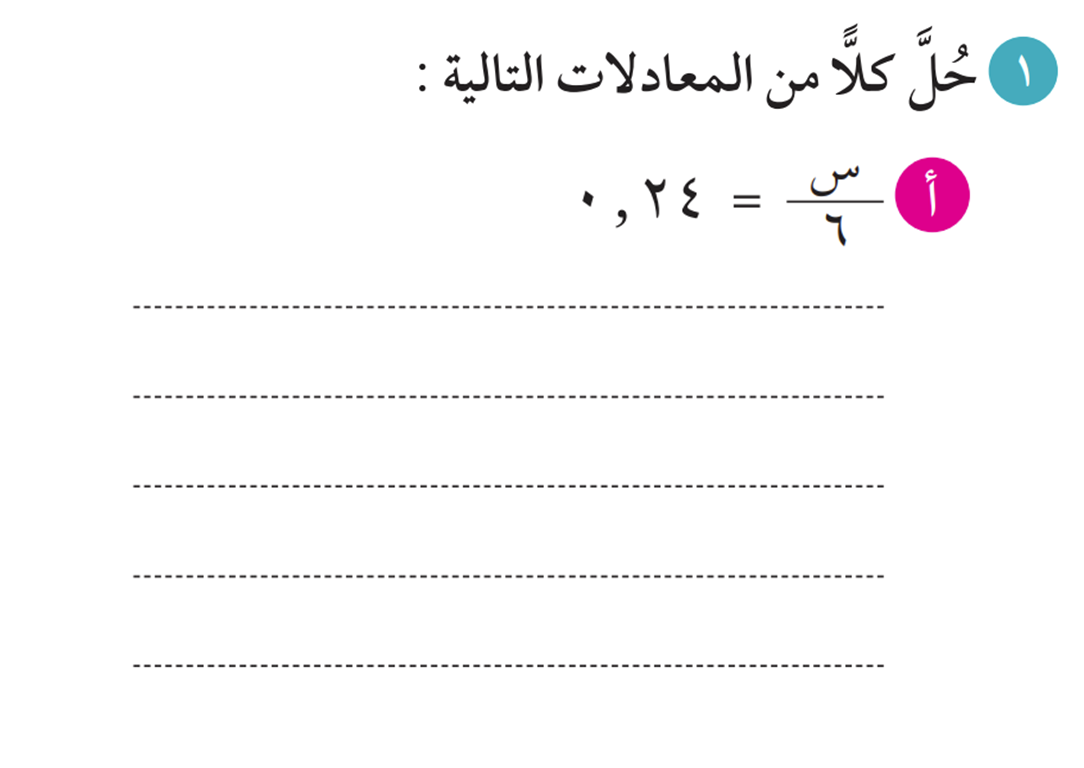 2
× 6
× 6
4 2
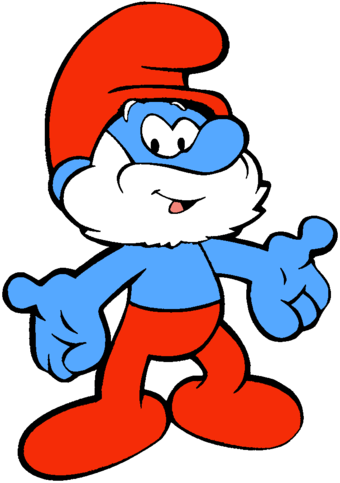 ×
6
1,44
س =
144
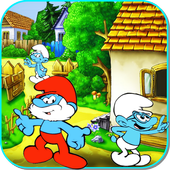 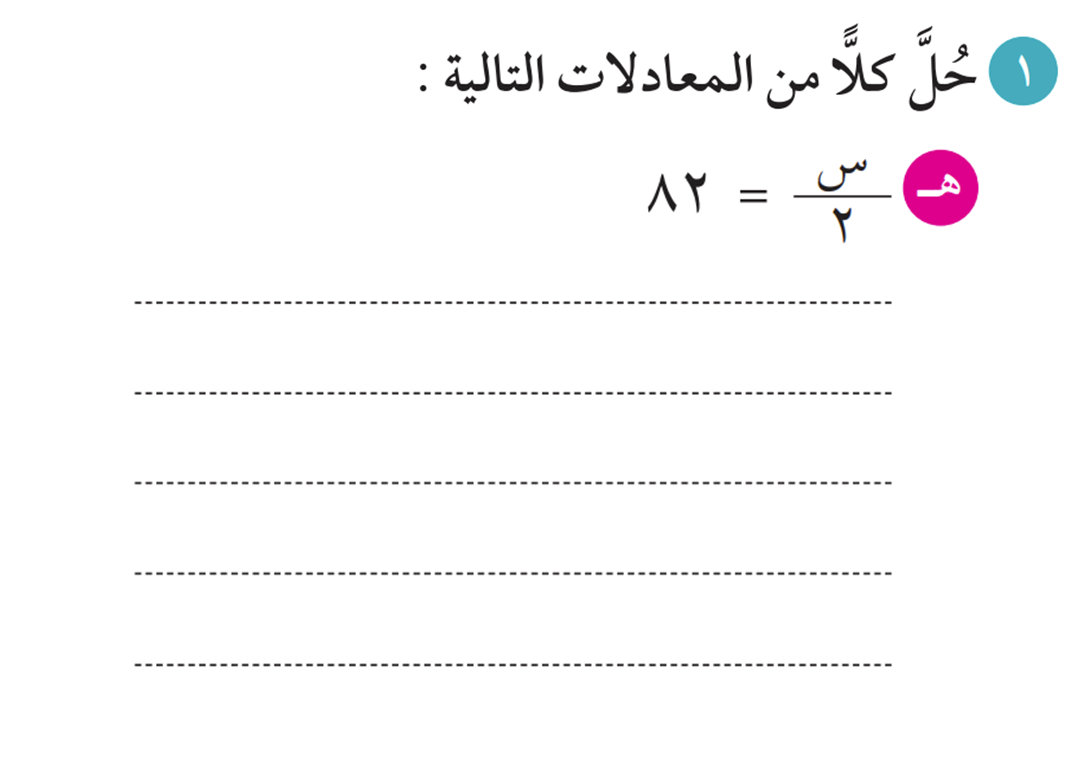 2 8
× 2
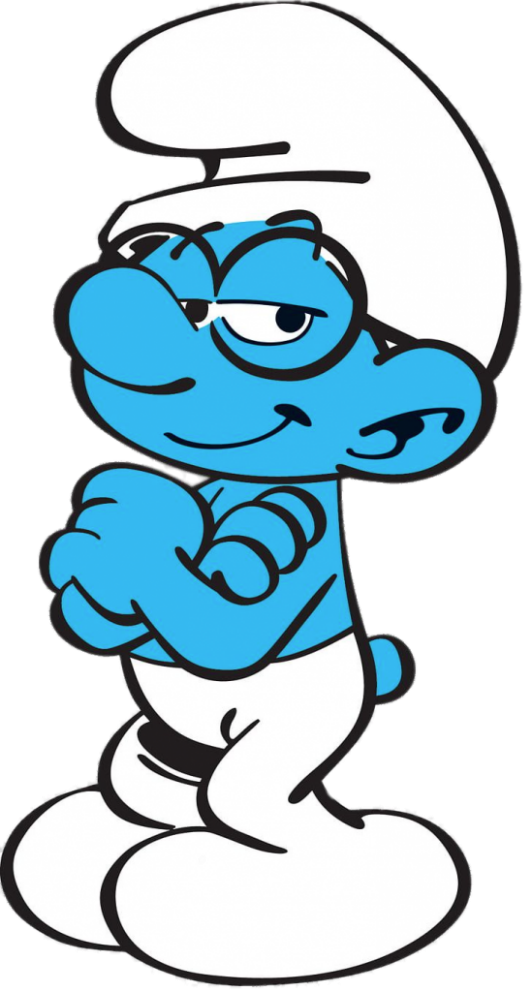 × 2
×
2
164
164
س =
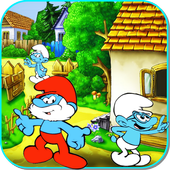 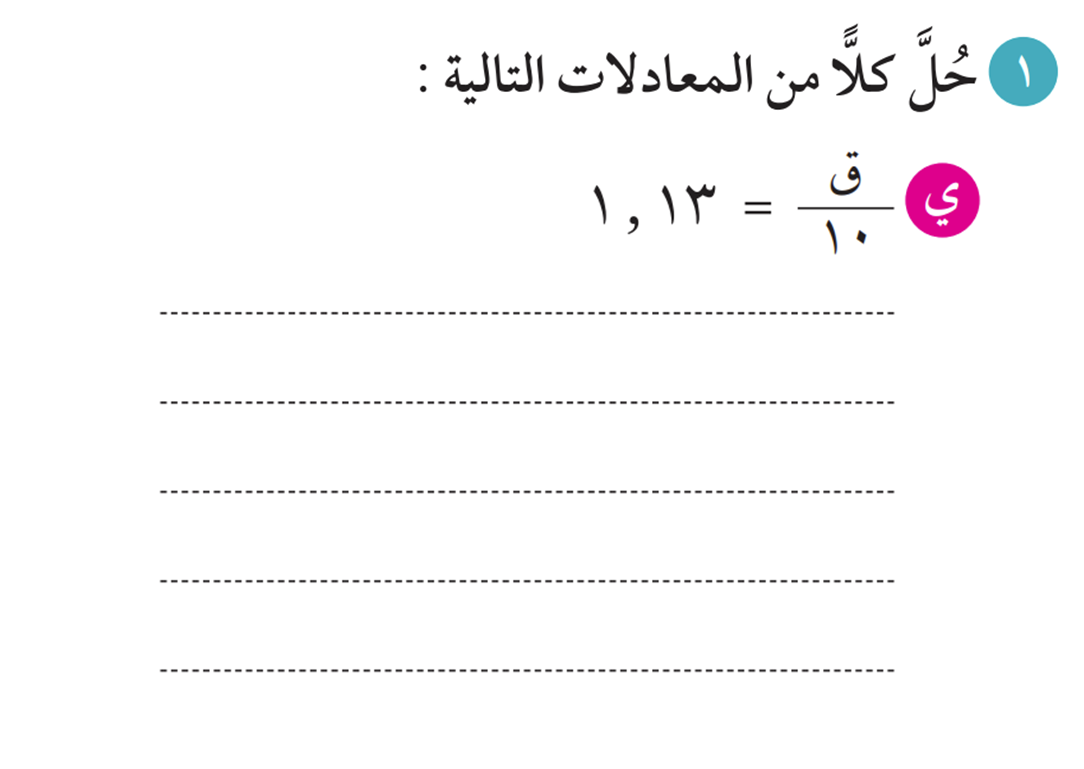 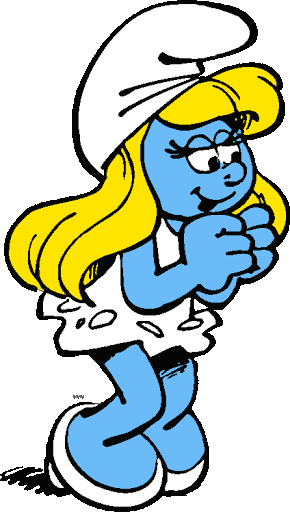 × 10
× 10
11,3
ق =
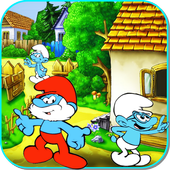 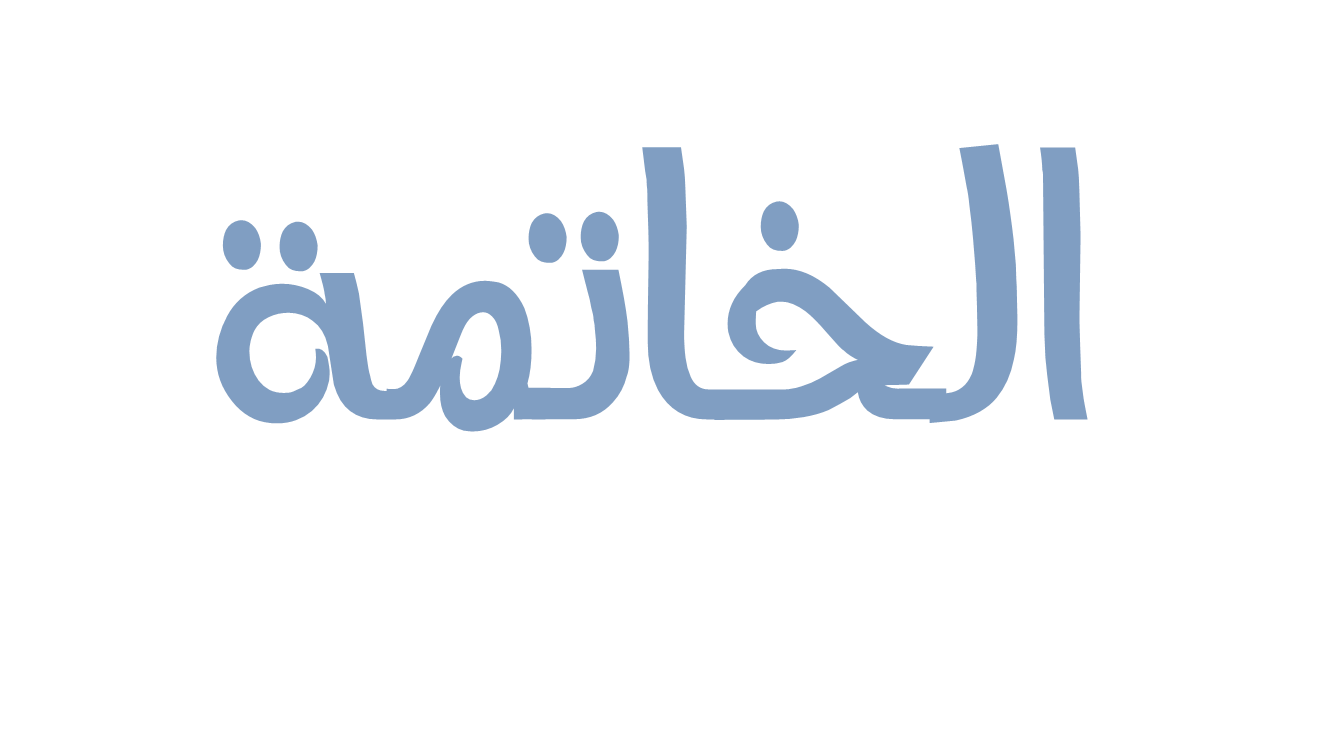 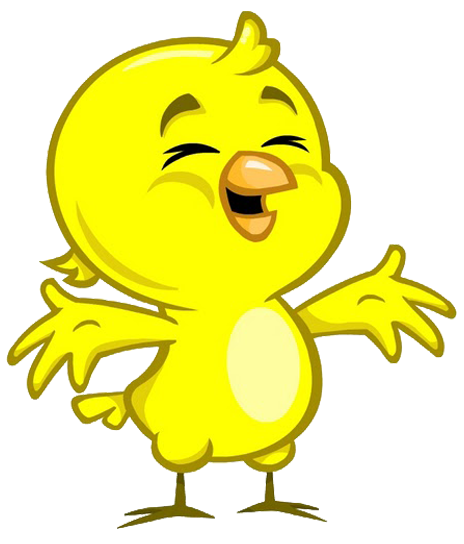 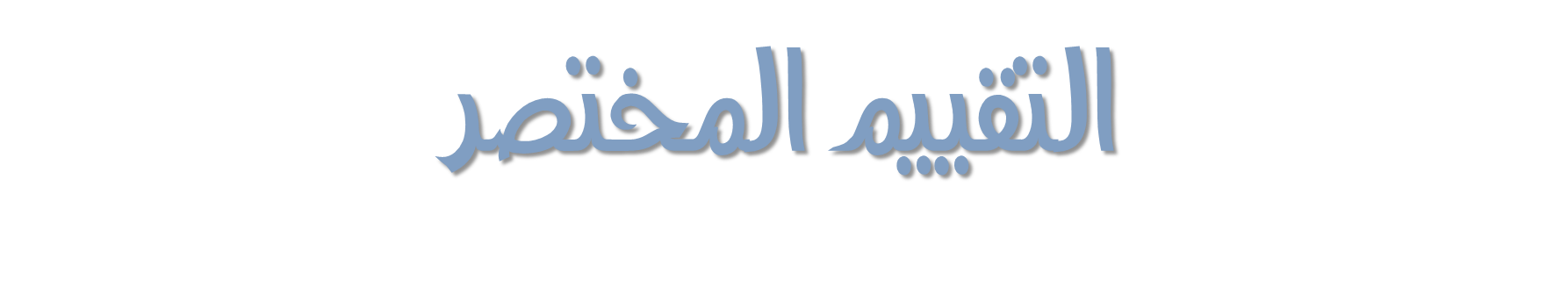 ما هي عكس عملية القسمة؟
عملية الجمع
عملية الضرب
عملية الطرح
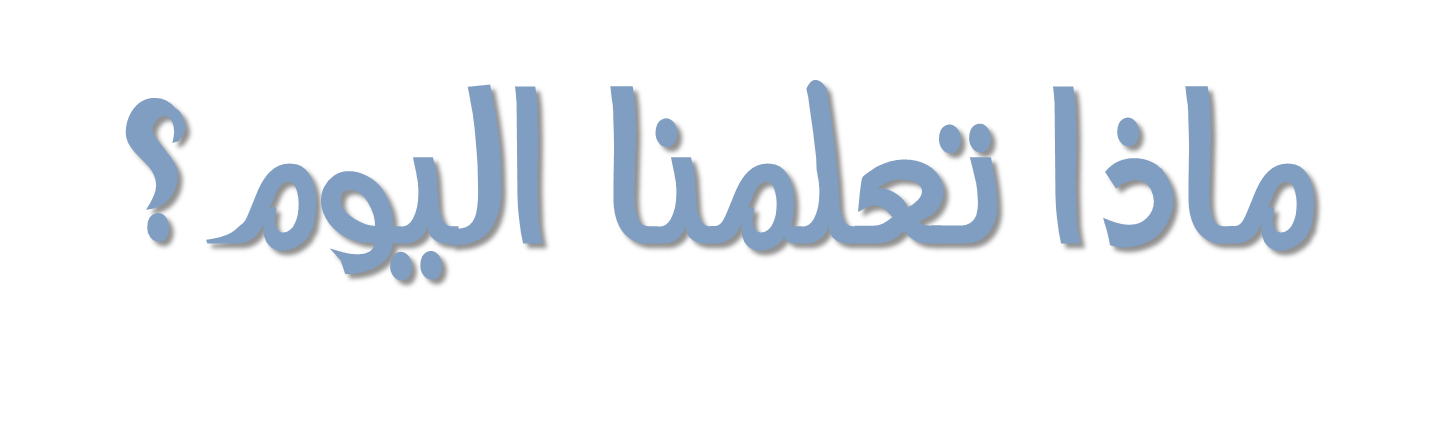